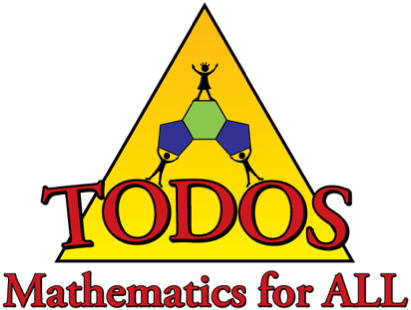 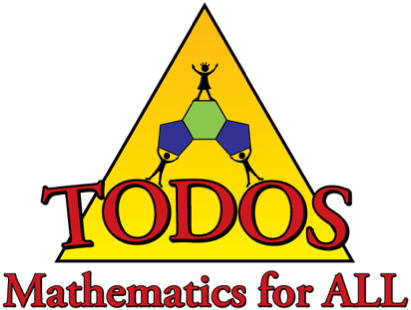 SAVE THE DATE!
#TODOS2020 Conference
June 25 - 27, 2020
TODOS Mathematics for ALL 
Scottsdale Plaza Resort, AZ
Connect with us on social media
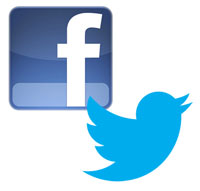 @TODOSmath
#TODOSmaths #mathequity
www.todos-math.org
WHY JOIN TODOS?
Are you committed to 
Providing access and equity to high-quality and rigorous mathematics to ALL students?
Acting on beliefs that equity, excellence, and social justice matter?
Advocating for ALL students, particularly Latinx and underserved students?
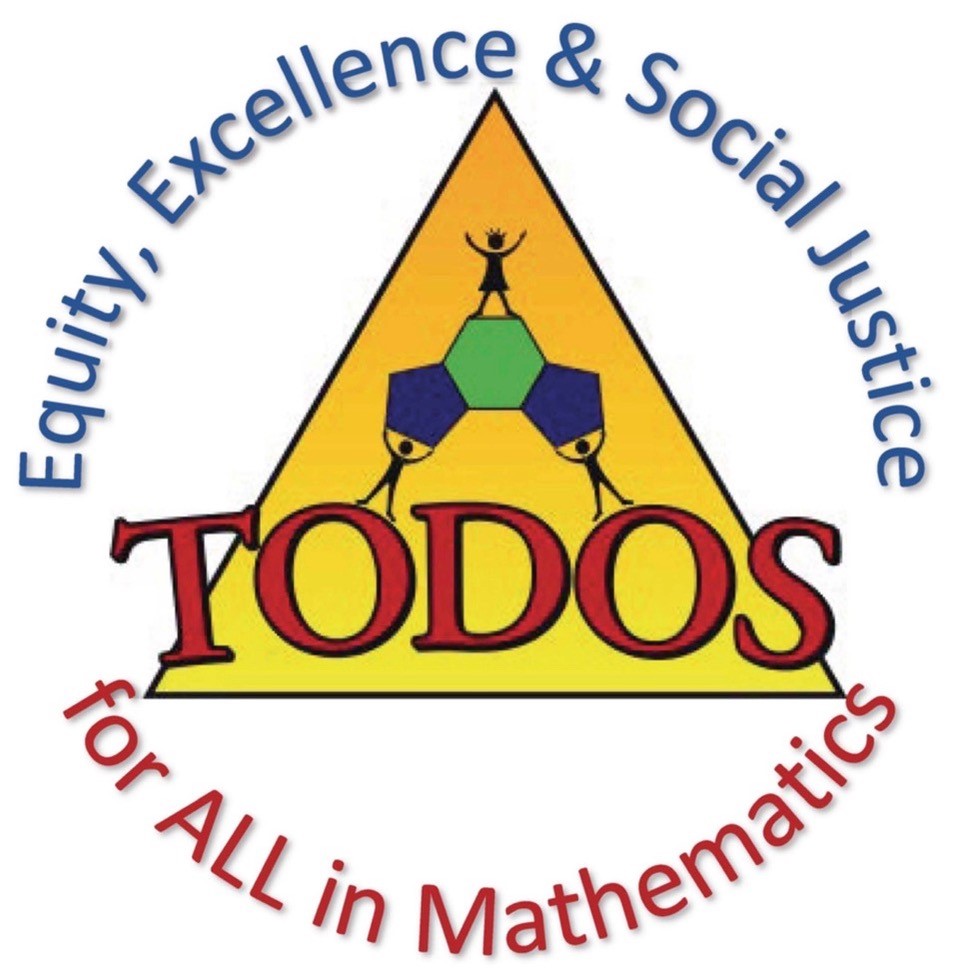 Then you should join TODOS!
www.todos-math.org
Join and get:
A network of peers committed to advocating for equity and excellence
Teaching for Excellence and Equity in Mathematics TEEM) Journal
Other publications and online resources
Monthly newsletters